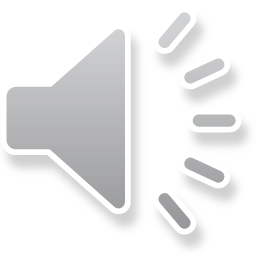 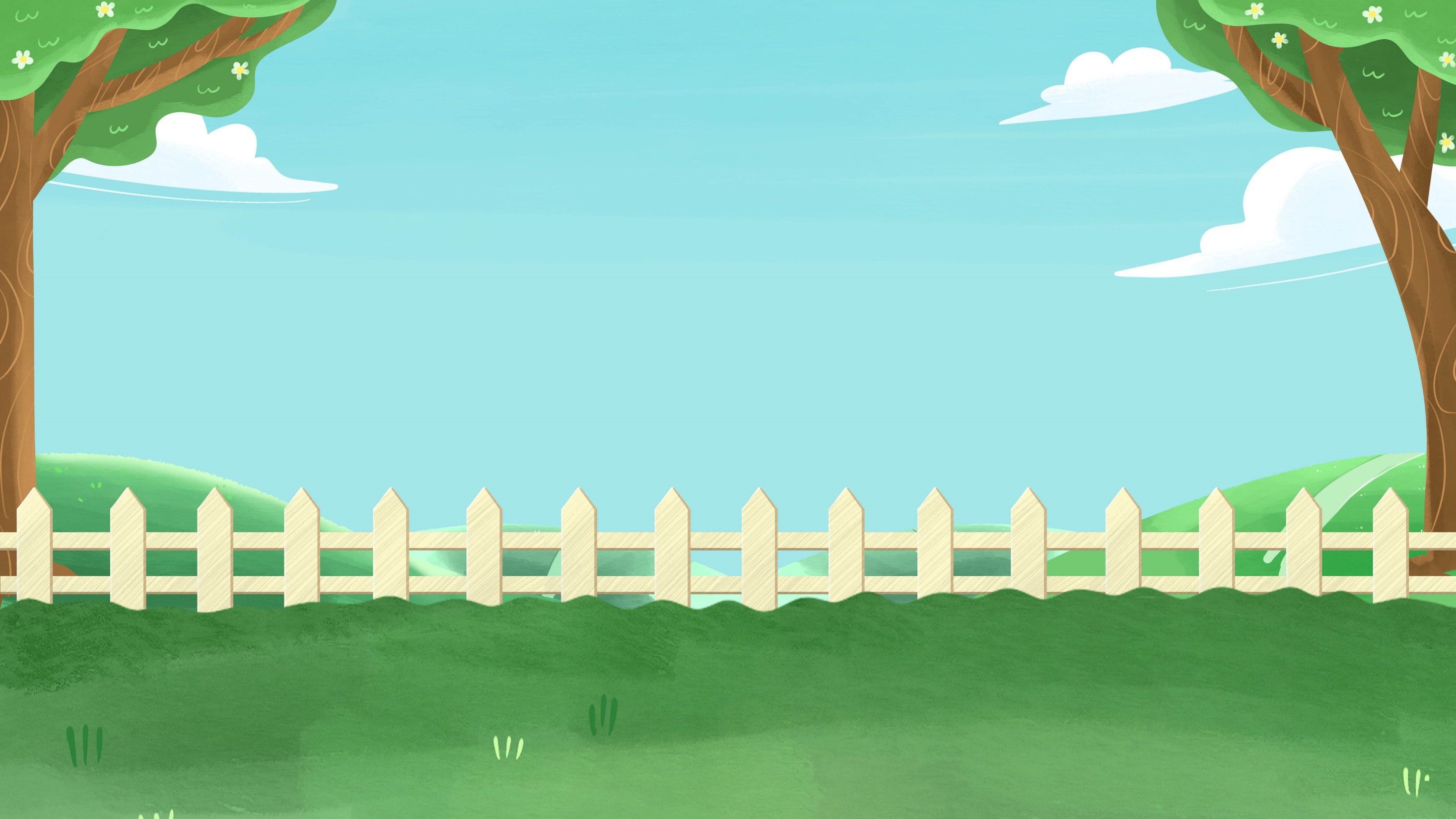 Măng Non
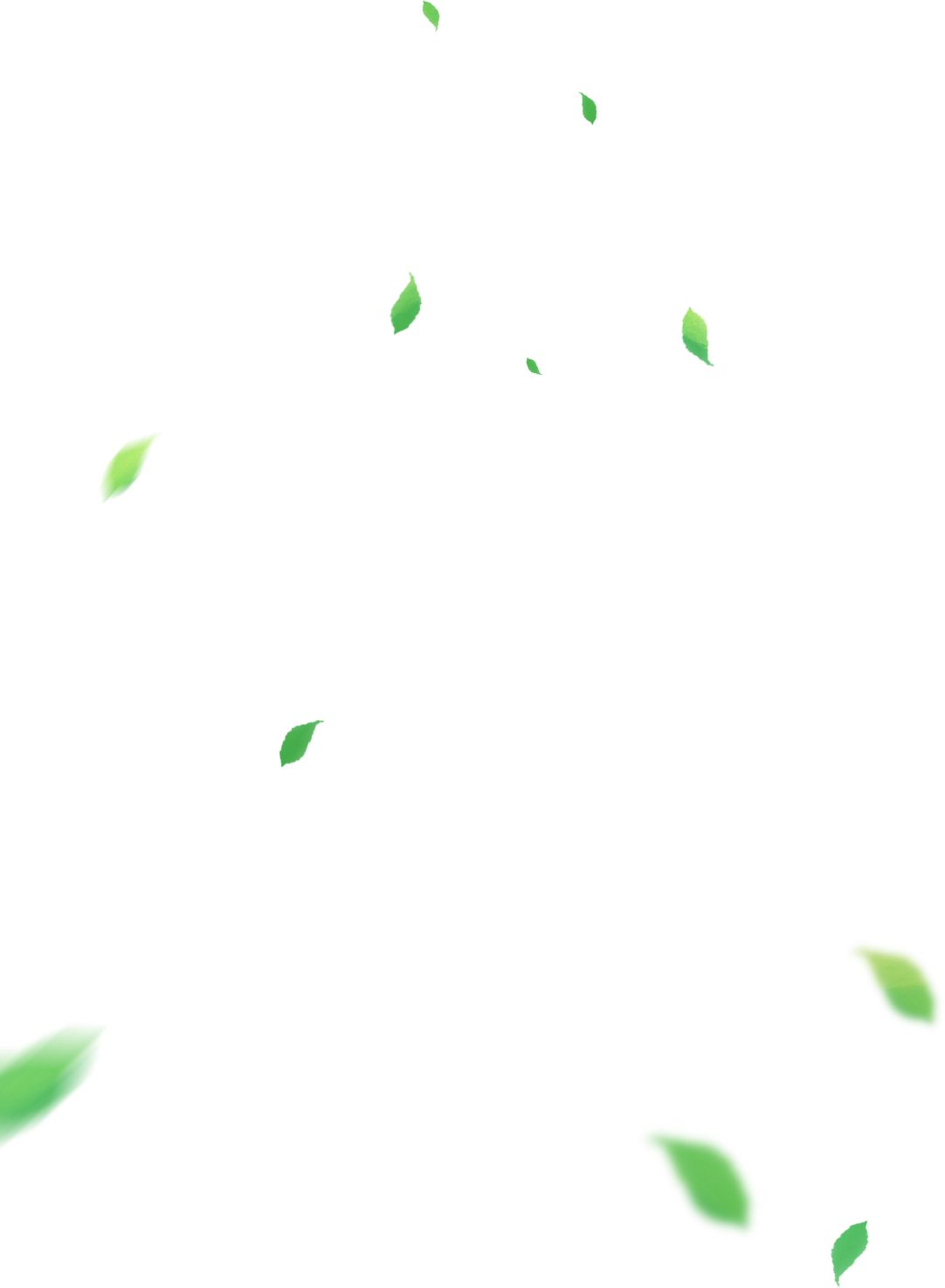 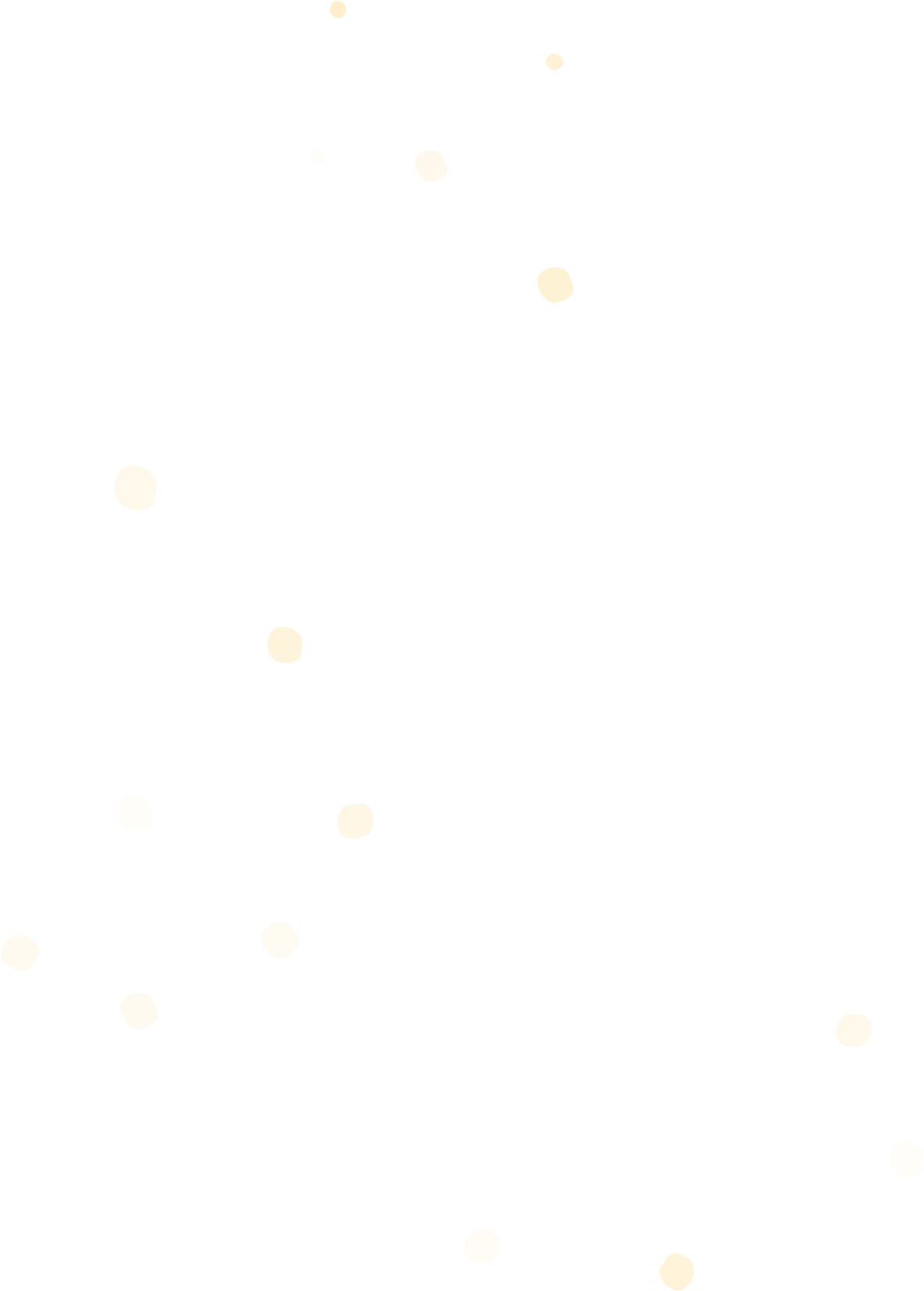 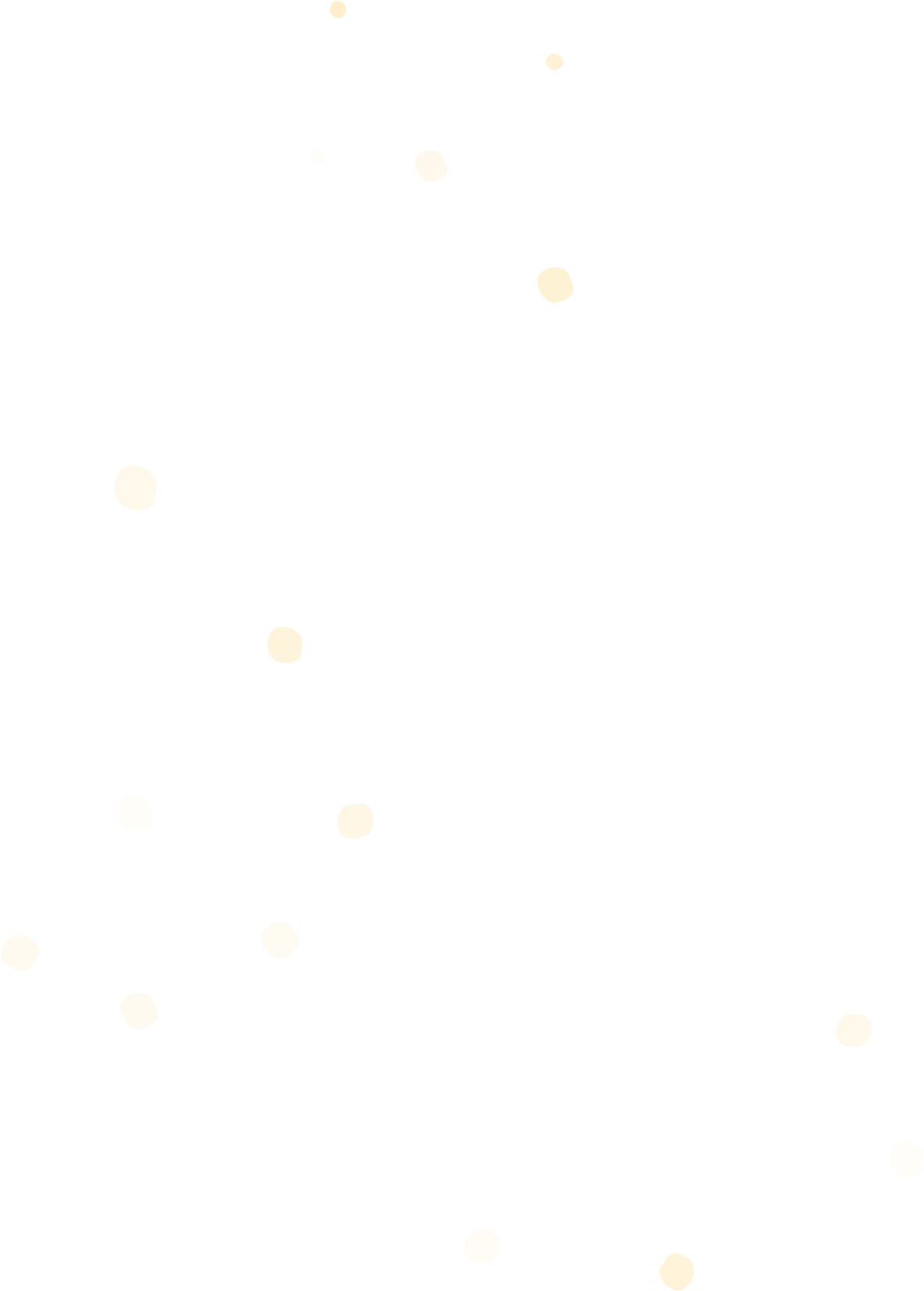 TRANG 84,85
TOÁN 2
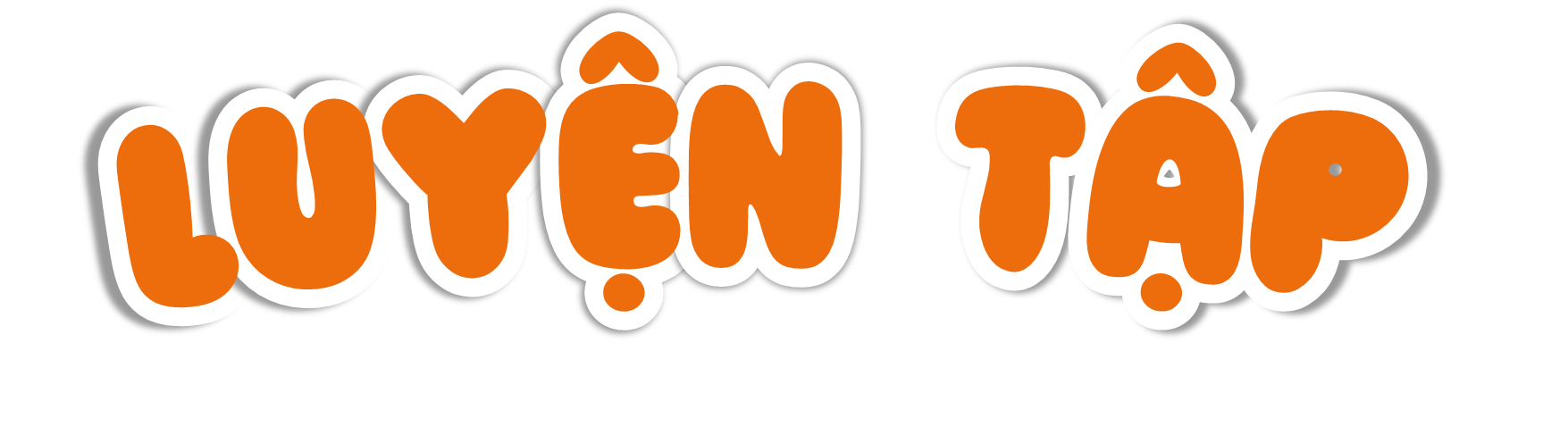 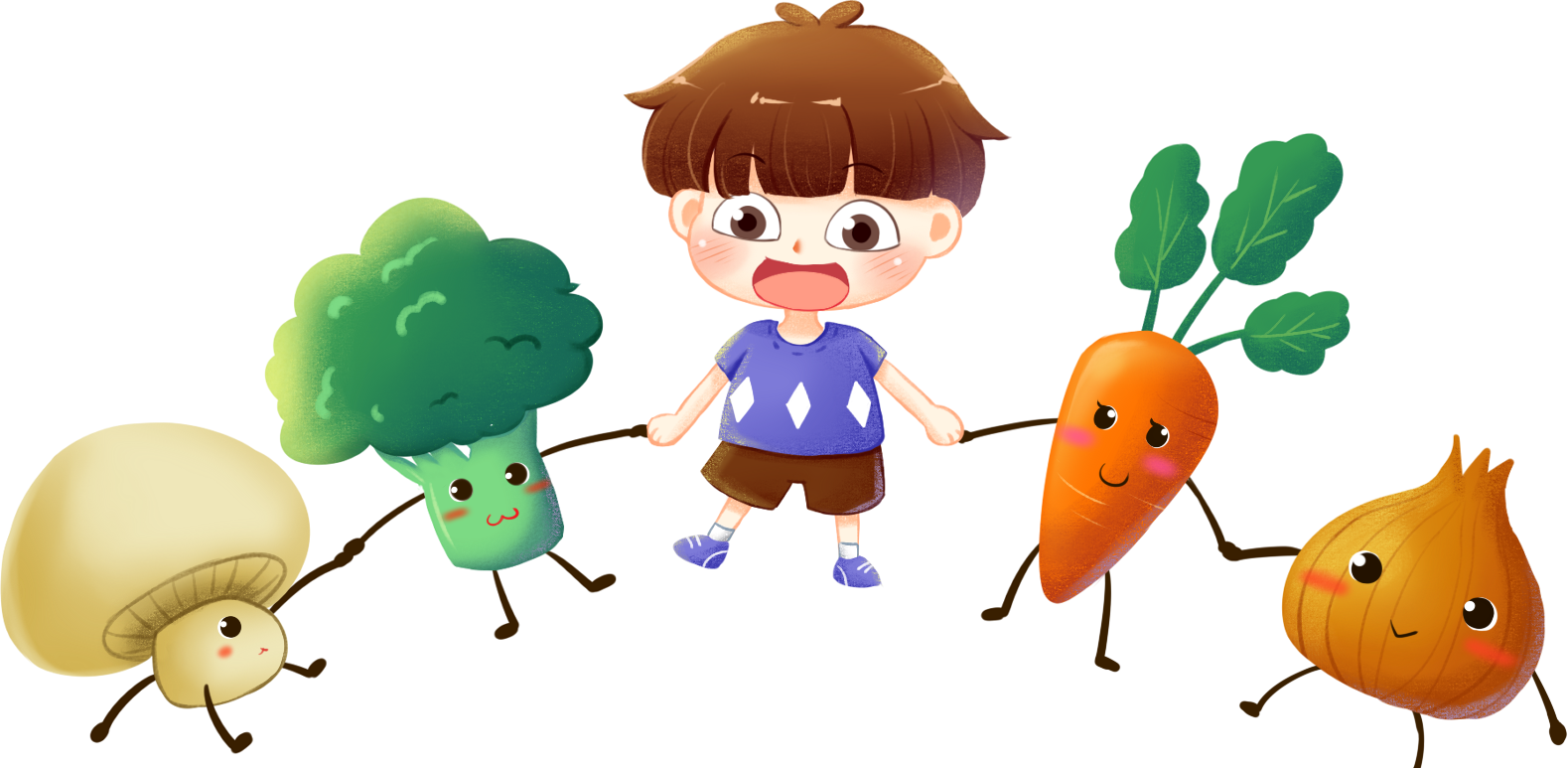 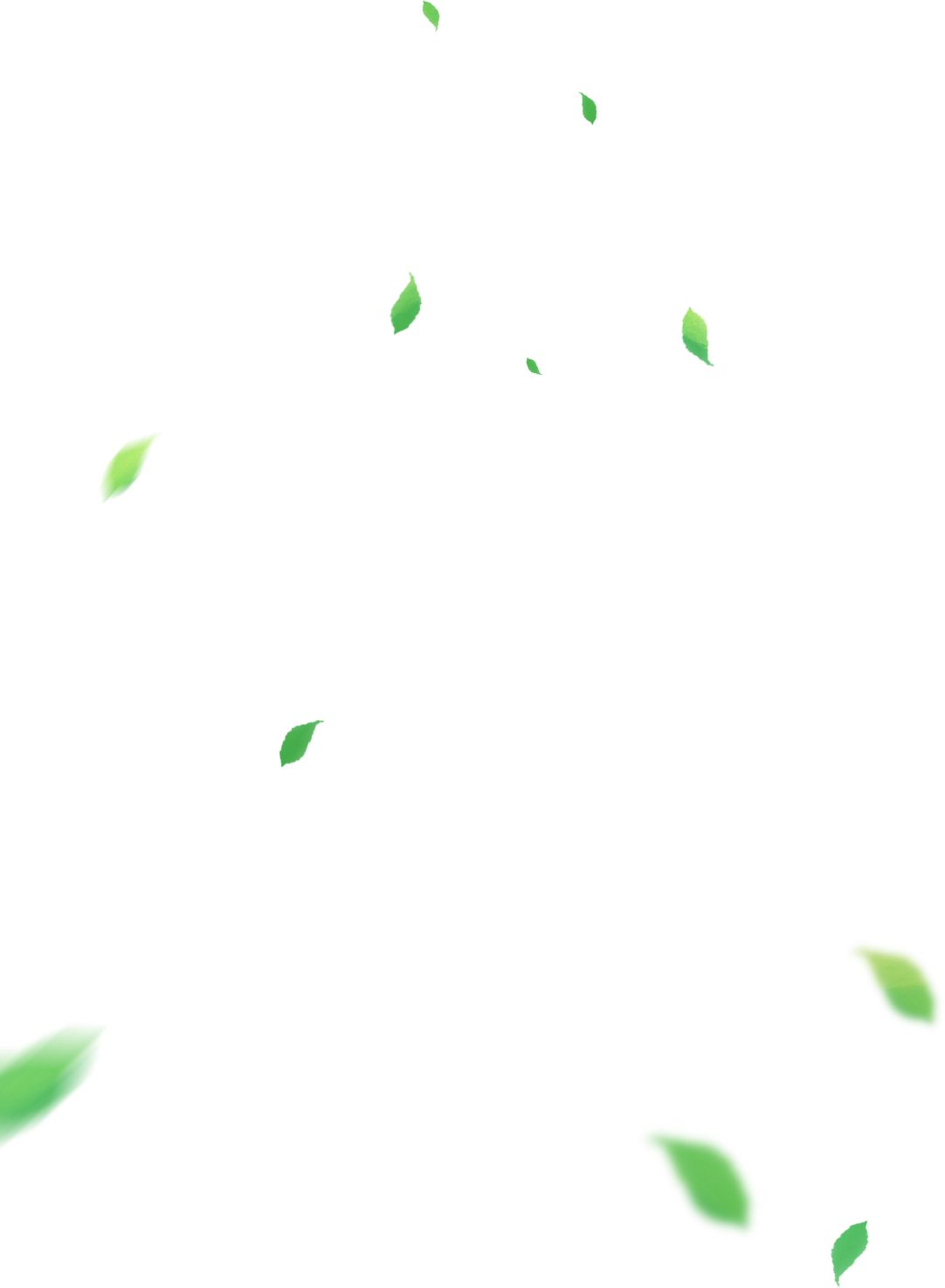 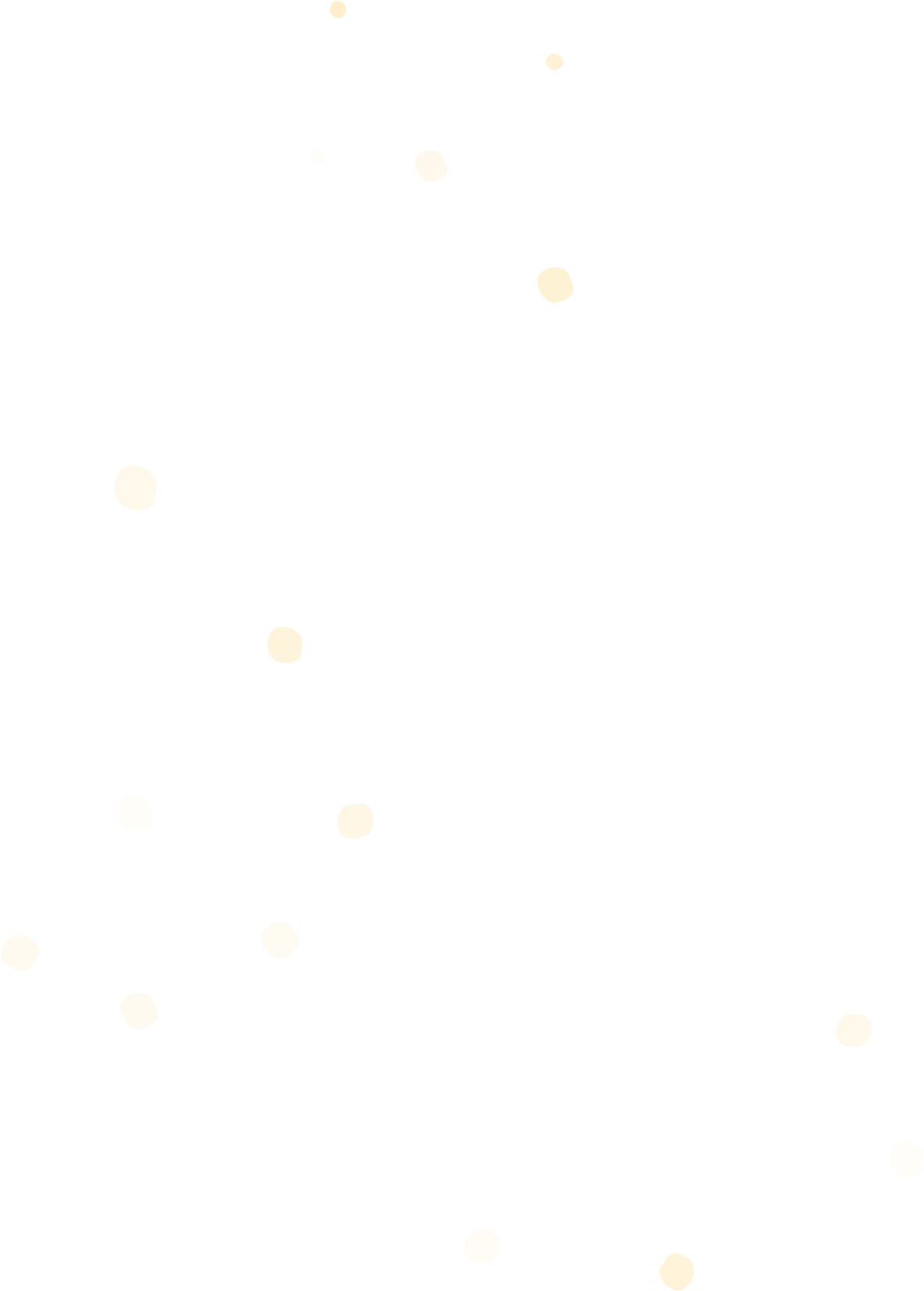 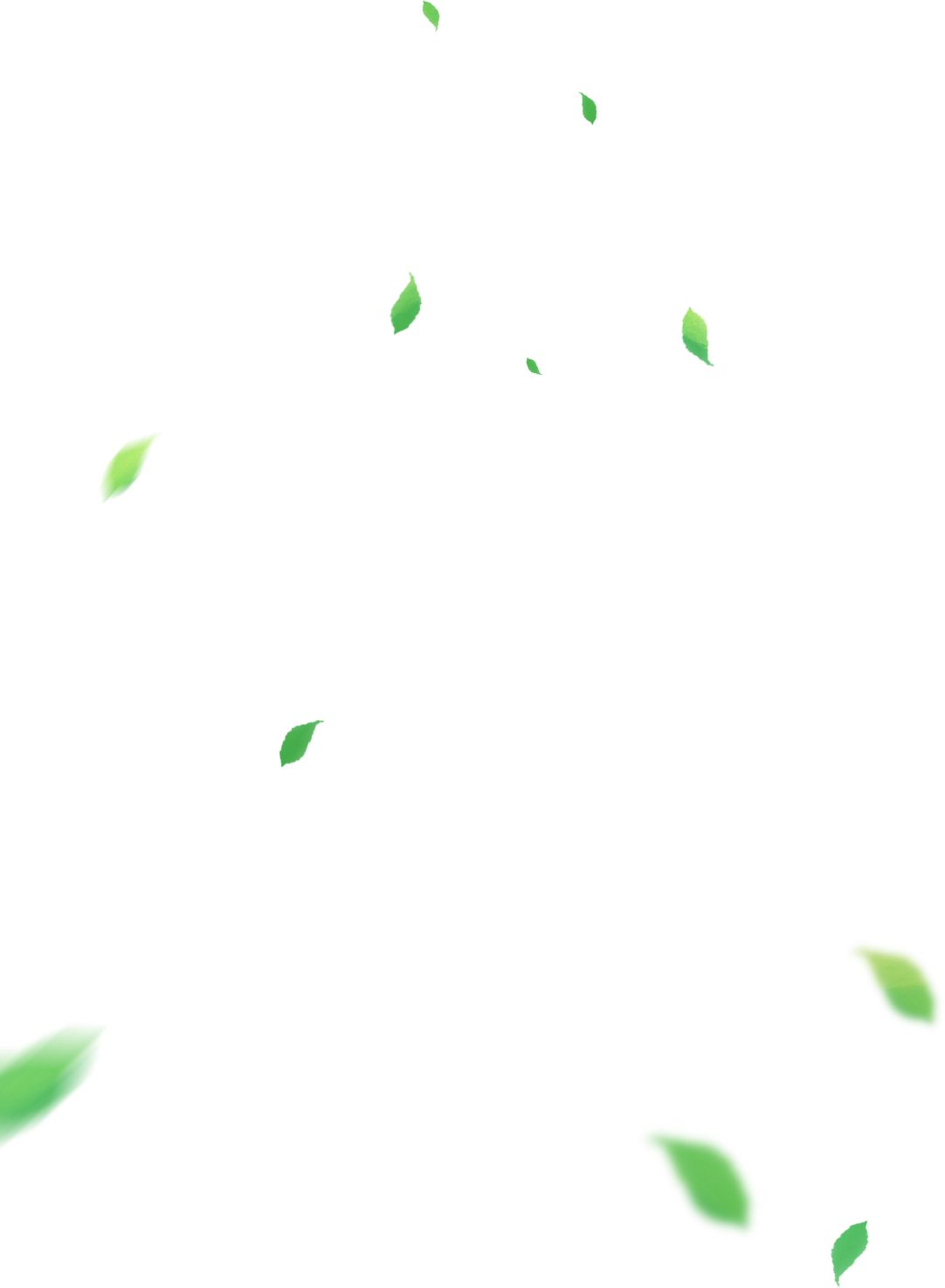 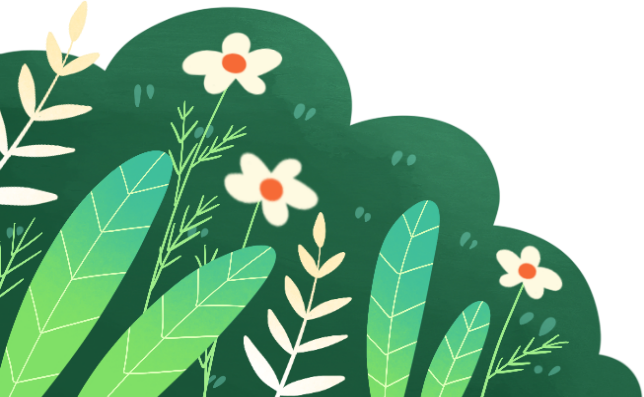 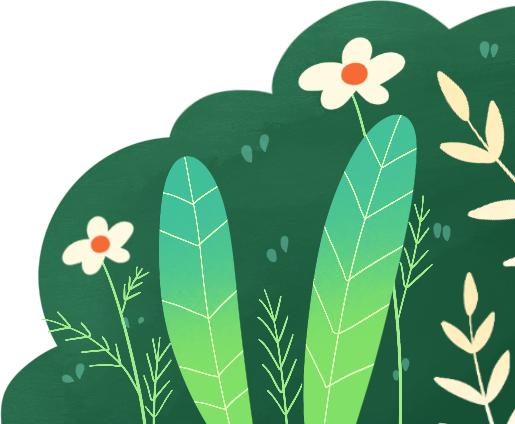 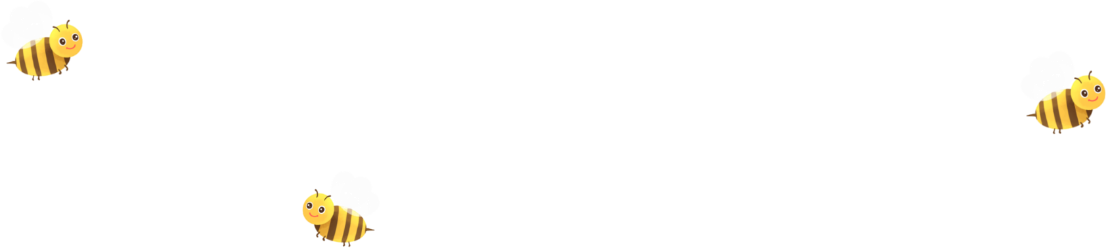 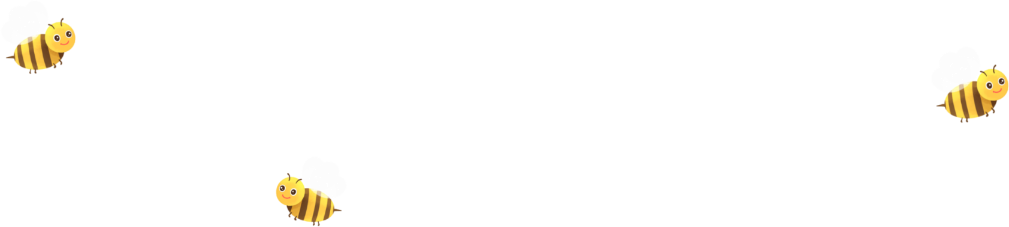 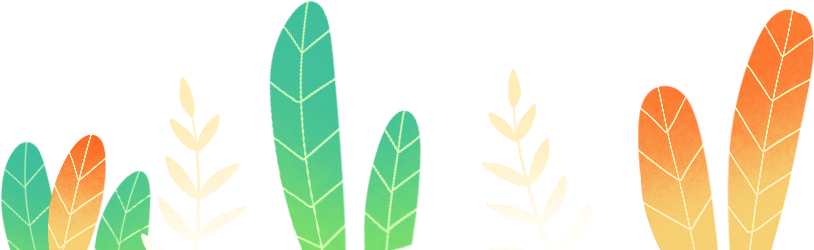 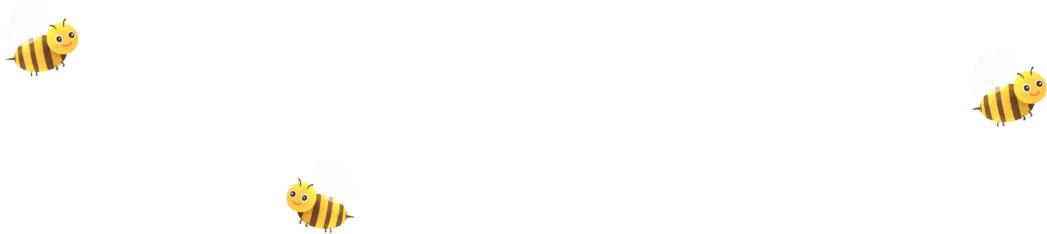 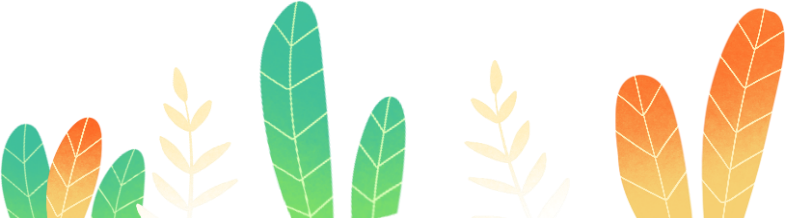 Măng Non
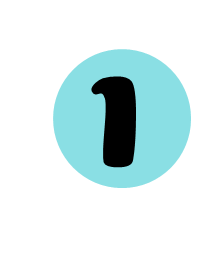 Tính (theo mẫu)
2 cộng 3 bằng 5, viết 5
452
+
Mẫu:
5 cộng 7 bằng 52, viết 2 nhớ 1
273
4 thêm 1 bằng 5, 5 cộng 2 bằng 7, viết 7.
725
a)
b)
550
381
+
+
192
342
742
723
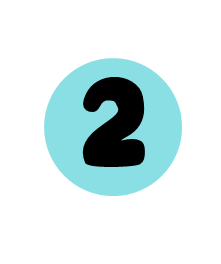 Đặt tính rồi tính
546 + 172
326 + 29
762 + 184
457 + 452
546
762
326
457
+
+
+
+
172
184
29
452
946
718
909
324
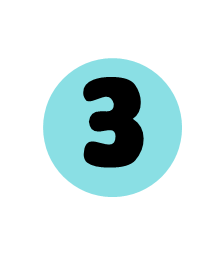 Tính nhẩm(theo mẫu)
300 + 700 =?
400 + 200 =?
Mẫu:
Nhẩm: 3 trăm + 7 trăm = 10 trăm
Nhẩm: 4 trăm + 2 trăm = 6 trăm
400 + 200 = 600
300 + 700 = 1 000
b) 500 + 400
a) 200 + 600
d) 100 + 900
c) 400 + 600
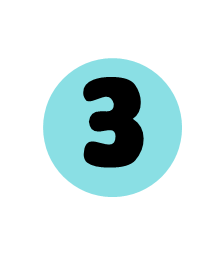 Tính nhẩm(theo mẫu)
a) 200 + 600
b) 500 + 400
Nhẩm: 5 trăm + 4trăm = 9 trăm
Nhẩm: 3 trăm + 7 trăm = 10 trăm
500 + 400 = 900
300 + 700 = 1 000
d) 100 + 900
c) 400 + 600
Nhẩm: 4 trăm + 6 trăm = 10 trăm
Nhẩm: 1 trăm + 9 trăm = 10 trăm
100 + 900 = 1 000
400 + 600 = 1 000
4
Một đàn sếu bay về phương nam tránh rét. Ngày thứ nhất, đàn sếu bay được 248 km. Ngày thứ hai, đàn sếu bay được nhiều hơn ngày thứ nhất 70 km. Hỏi ngày thứ hai đàn sếu bay được bao nhiêu ki-lô-mét?
Bài giải:
Ngày thứ hai đàn sếu bay được số ki-lô-mét là:
248 + 70 = 318 (km)
Đáp số: 318 km
Bóng đèn sẽ sáng khi kết quả phép tính là số có cách đọc ở nguồn điện. Quan sát tranh rồi cho biết chiếc đèn nào sẽ sáng.
5
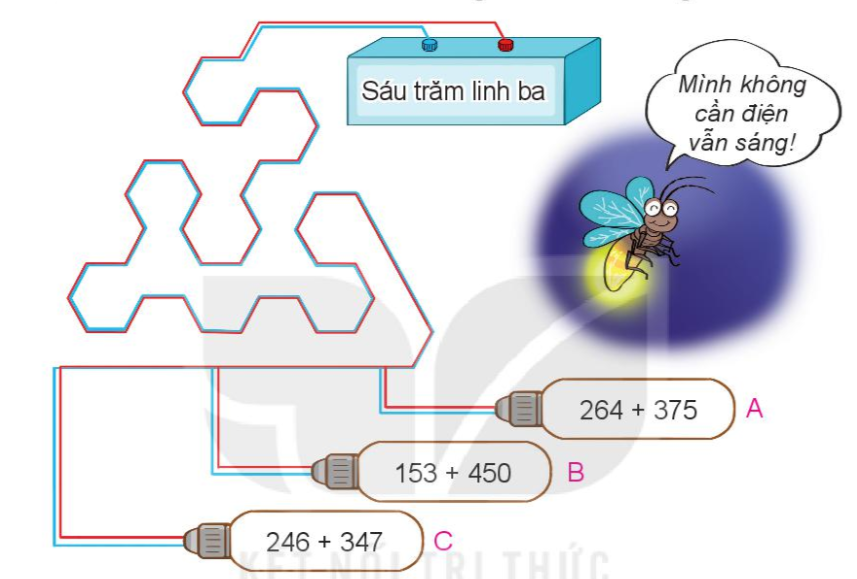 639
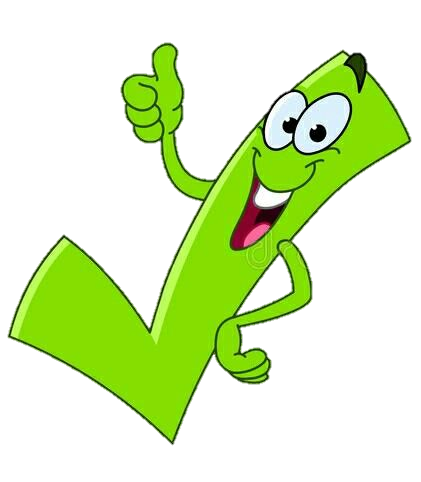 603
593